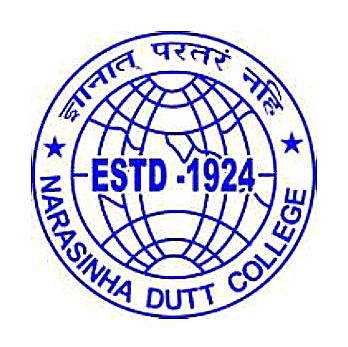 A DIGITAL POSTER DISPLAY  ON THE EFFECT OF BEHAVIORAL CHANGES OF MAN ON ENVIRONMENT
DEPARTMENT OF ANTHROPOLOGY

5th JUNE 2021- WORLD ENVIRONMENT DAY
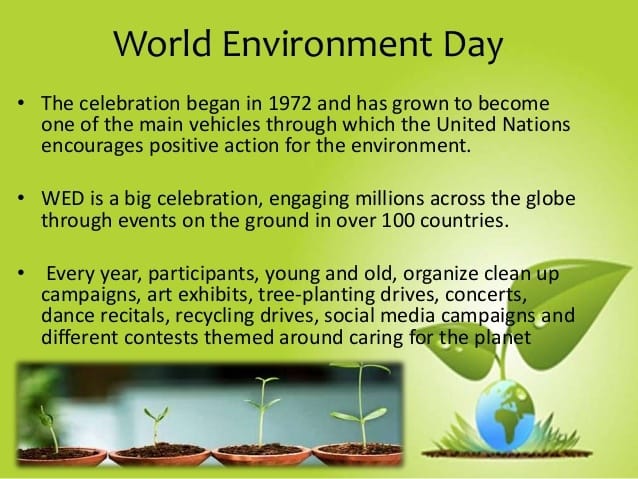 Here Are Some Slides Prepared And Presented By Our Students (2nd SEM Hons) On The Occasion Of World Environment Day.

Let’s Start
Save the Mother EARTH
Guided By 
      Prof. Manideepa Dutta Gupta(Ghosh) &
                      Prof. Amalesh Kanrar


Participated By
                          Shuvendu Dutta
                          Riya Samanta
                          Trisha Mondal
                          Debopriya Chakraborty
                          Papri Mondal
                          Arko Dey
                          Somjit Dey
                          Anik Das
                          Sohini Senapati
                          Priyanka Ghosh